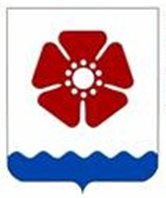 БЮДЖЕТ ДЛЯ ГРАЖДАНпо проекту решения Совета депутатов Северодвинска«О местном бюджете на 2017 год и на плановый период 2018 и 2019 годов»
подготовлено Финансовым управлением Администрации Северодвинска
Основные параметры местного бюджета МО «Северодвинск» на 2017-2019 годы, в тыс. рублей
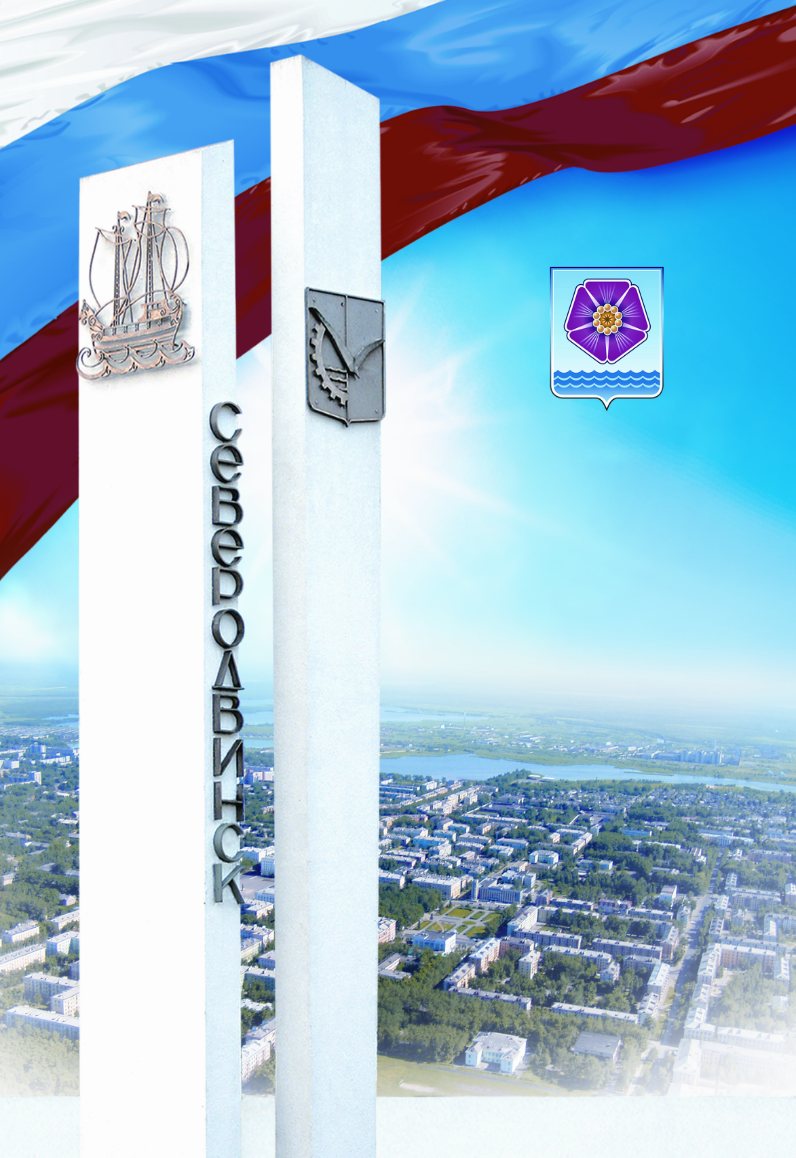 ГОРОД
ТРУДОВОЙ
ДОБЛЕСТИ
И СЛАВЫ
Бюджет – это план доходов и расходов на определенный период (один год или три года), предназначенный для финансового обеспечения задач и функций государства и местного самоуправления
Структура бюджетной системы Российской Федерации
Сведения, необходимые для составления проектов бюджетов в РФ
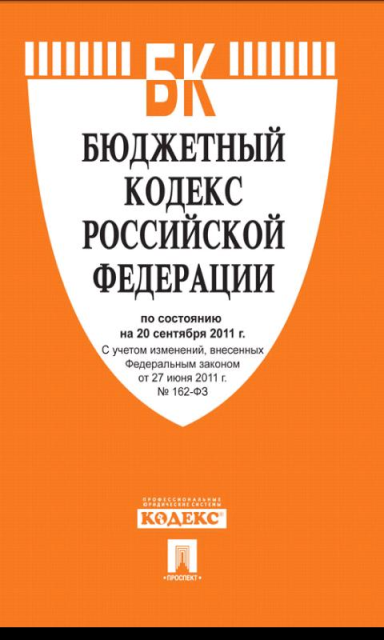 Бюджетный процесс
Осуществление финансового контроля (отдел внутреннего финансового контроля и Контрольно-счетная палата Северодвинска)
Открытые публичные слушания
(по проекту бюджета и отчету об исполнении)
Составляется на основе прогноза социально-экономического развития Северодвинска
Утверждается решением о бюджете Советом депутатов Северодвинска
Обеспечивается администрацией МО «Северодвинск»
Основные характеристики бюджетов
превышение расходов бюджета над его доходами
превышение доходов бюджета над его расходами
ДОХОДЫ бюджета
Межбюджетные трансферты – денежные средства, перечисляемые из одного бюджета бюджетной системы другому бюджету
Российская Федерация
Предоставляются без определения конкретной цели их использования
Архангельская область
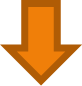 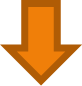 Целевые средства, предоставляются на финансирование полномочий, переданных другому уровню власти
Северодвинск
Целевые средства, предоставляются на условиях долевого софинансирования расходов других бюджетов
Муниципальное образование Северодвинск
В границы МО Северодвинск входят территории:
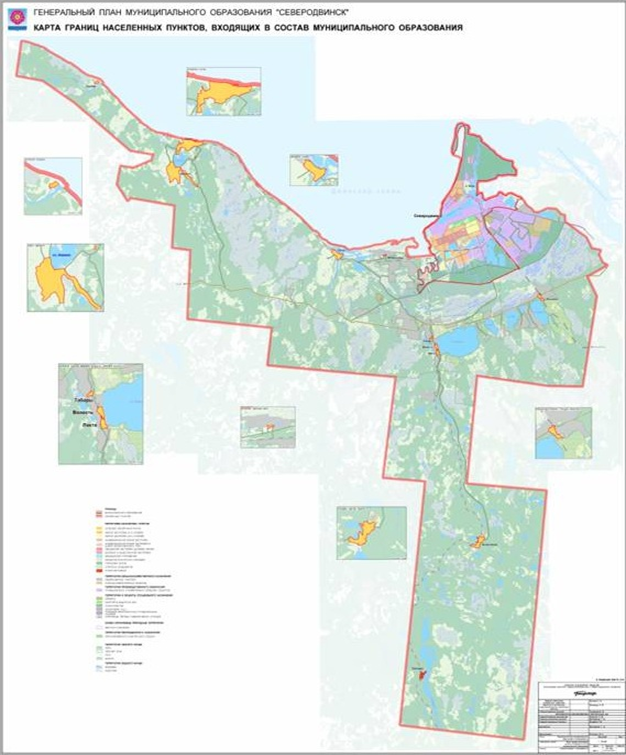 Численность постоянного населения на начало года, тыс. человек
188,4 
тыс. человек
186,1 
тыс. человек
185,0 
тыс. человек
184,0
тыс. человек
185,2 
тыс. человек
Состав населения по возрасту на начало года, тыс. человек
2014 год
2015 год
2016 год
Численность безработных
Средняя заработная плата, рублей в месяц
Уровень жизни населения
Изменение основных социально-экономических показателей, % 2019 год к 2016 году(в сопоставимых ценах)
Основные направления бюджетной и налоговой политики муниципального образования «Северодвинск» на 2017 год и среднесрочную перспективу
Бюджетная и налоговая политика должна быть нацелена на дальнейшую реализацию приоритетных направлений социально-экономического развития Северодвинска, в том числе комплексного инвестиционного плана модернизации моногорода Северодвинска, на увеличение доходного потенциала местного бюджета, сохранение социальной и финансовой стабильности, создание условий для устойчивого социально-экономического развития.
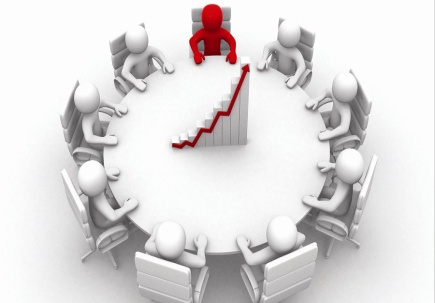 Для достижения поставленных целей необходимо обеспечить:
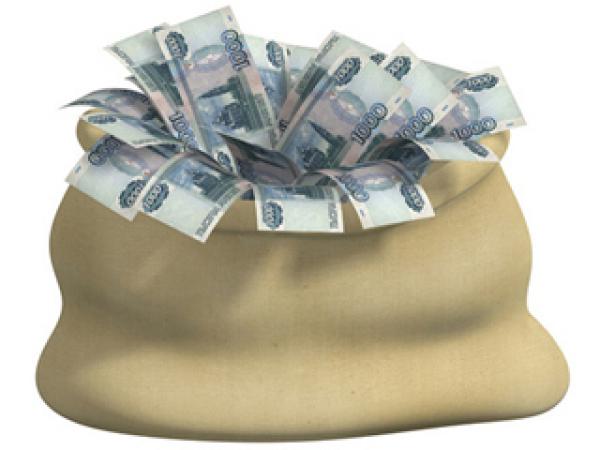 .
Динамика доходов местного бюджета по основным группам, тыс. рублей
Динамика налоговых и неналоговых доходов местного бюджета по основным администраторам доходов, в млн рублей
Динамика поступления доходов местного бюджета по главному администратору КУМИиЗО, в тыс. рублей
Структура налоговых и неналоговых доходов местного бюджета в 2017 году, в тыс. рублей
Расходы бюджета
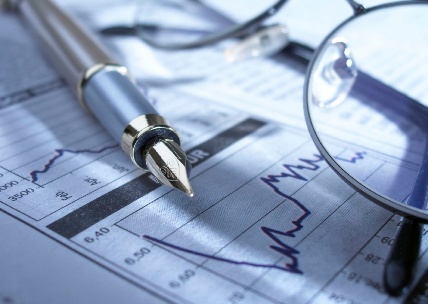 Формат расходов местного бюджета (без учета межбюджетных трансфертов), в тыс. рублей
Структура расходов местного бюджета МО «Северодвинск» на 2017-2019 годы по отраслям (без межбюджетных трансфертов), в тыс. рублей
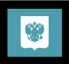 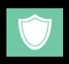 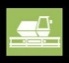 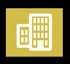 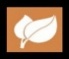 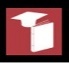 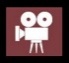 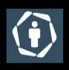 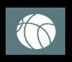 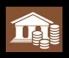 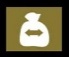 Структура расходов местного бюджета МО «Северодвинск»на 2017 год по отраслям
Расходы по разделу «Общегосударственные вопросы» (без учета межбюджетных трансфертов), в тыс. рублей
Расходы по разделу «Национальная безопасность и правоохранительная деятельность», в тыс. рублей
Структура расходов «Национальная экономика» в 2017 году
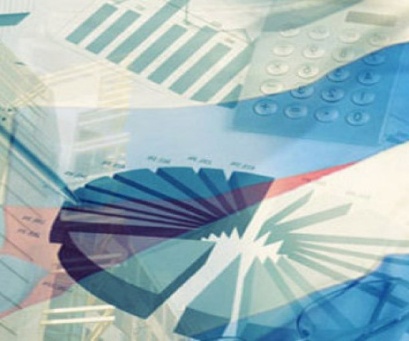 Расходы по разделу «Национальная экономика», в тыс. рублей
Дорожное хозяйство (дорожные фонды), в тыс. рублей
Структура расходов жилищно-коммунального хозяйства в 2017 году
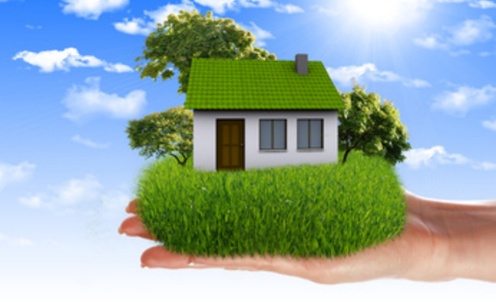 Расходы по разделу «Жилищно-коммунальное хозяйство», в тыс. рублей
Расходы на строительство и реконструкцию объектов жилищно-коммунального хозяйства, в тыс. рублей
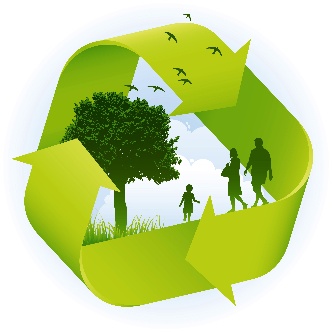 Расходы по подразделу «Охрана окружающей среды» в 2017 году
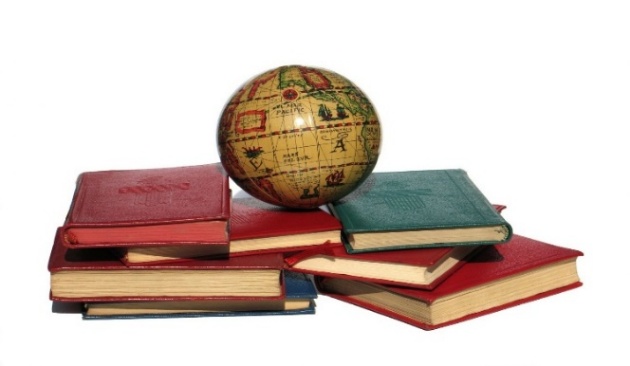 Расходы по разделу «Образование» (без учета межбюджетных трансфертов), в тыс. рублей
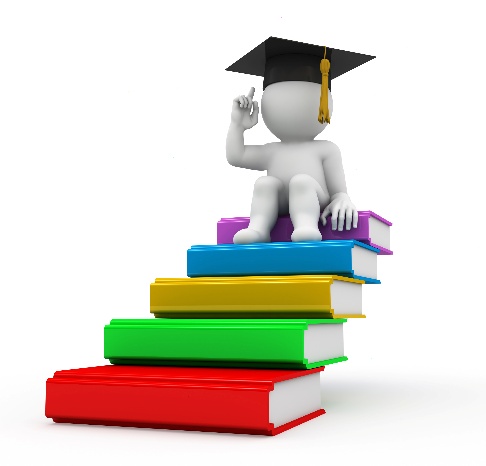 Динамика расходов по разделу «Образование» (без учета межбюджетных трансфертов), в тыс. рублей
Структура расходов по разделу «Образование» на 2017 год, в тыс. рублей
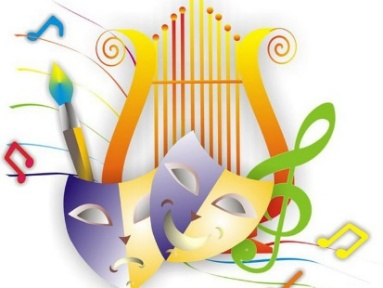 Расходы по разделу «Культура, кинематография» (без учета межбюджетных трансфертов), в тыс. рублей
Структура расходов по разделу «Культура, кинематография» в части предоставление субсидий бюджетным, автономным учреждениям в 2017 году, в тыс. рублей
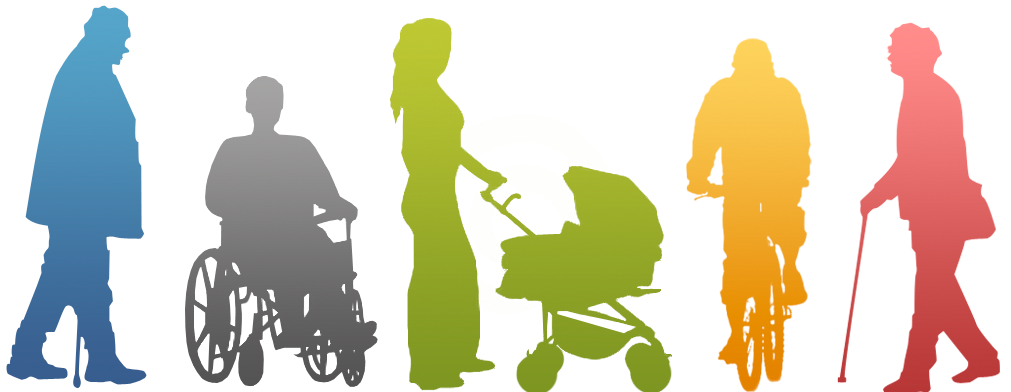 Динамика расходов по разделу «Социальная политика» (без учета межбюджетных трансфертов), в тыс. рублей
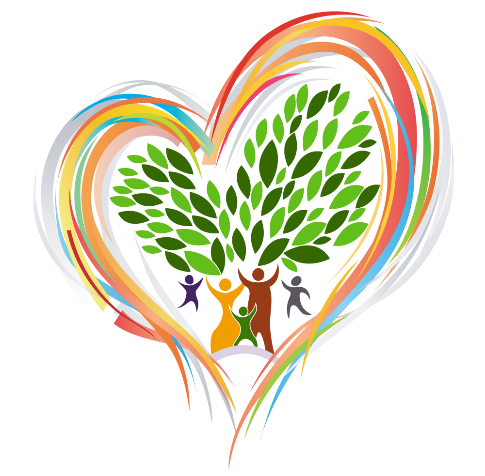 Расходы по разделу «Социальная политика» (без учета межбюджетных трансфертов), в тыс. рублей
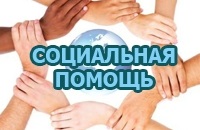 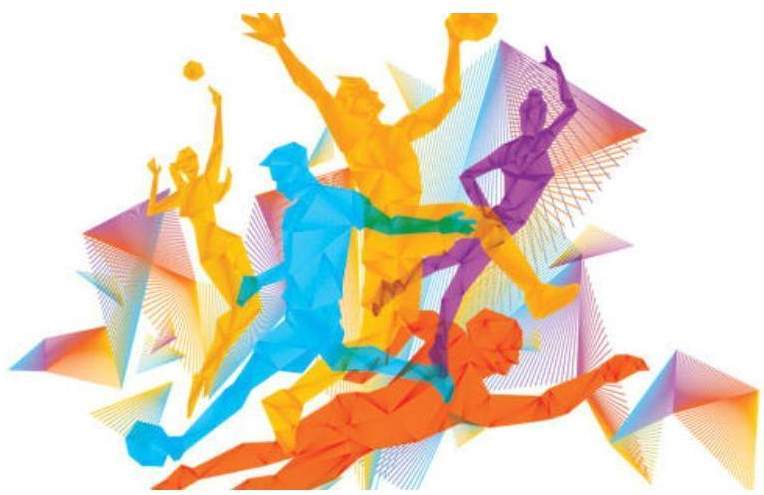 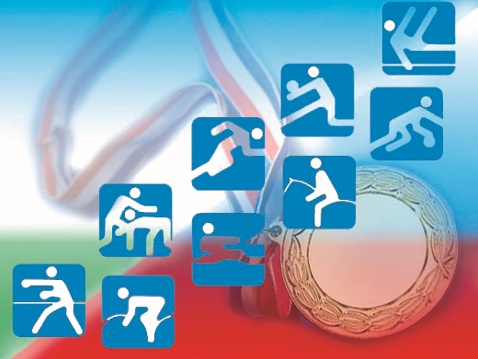 Расходы по разделу «Физическая культура и спорт», в тыс. рублей
Открытые информационные ресурсы
Министерство финансов Российской федерацииwww.minfin.ruПравительство Архангельской областиwww.dvinaland.ruАдминистрация Северодвинскаwww.severodvinsk.info
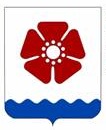 Контактная информация:Дураков Александр Леонидович,Финансовое управлениеАдминистрации  Северодвинскат. 8 (8184) 58-21-98